ЯРМАРКА ТЕМ ИНДИВИДУАЛЬНЫХПРОЕКТОВ – 2024 / 2025
Балыбердина Елена Леонидовна, учитель русского языка и литературы.
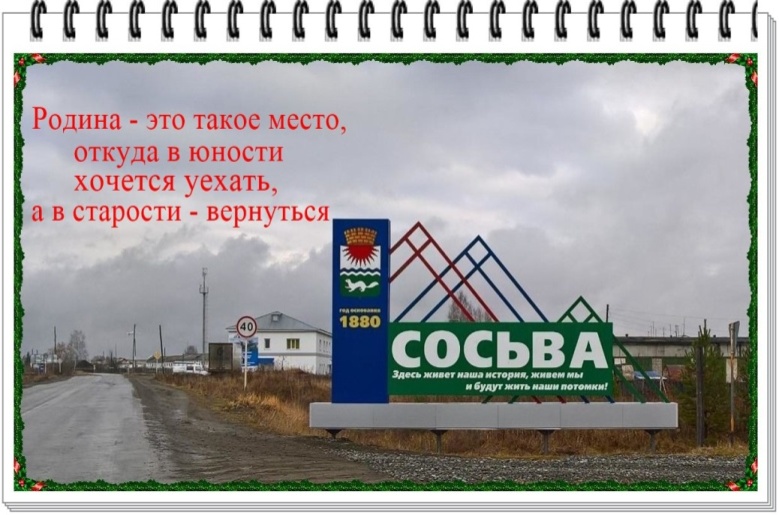 Сколько слов в русском языке? Вряд ли кто-то сможет дать точный ответ. Но о каждом  слове можно составить целую энциклопедию. Хочешь изучить слово со всех сторон, взглянуть на него с разных точек зрения, почувствовать бездну разнообразной информации? Тогда попробуй составить  энциклопедию, 
Энциклопедию одного слова.
Любишь родной край и путешествовать по нему?
А что ты знаешь о местах, в которых бывал? А ведь в самих названиях кроется много интересных фактов. Создать свой маршрут путешествия помогут словари топонимов, нужно лишь поработать с ними и понять:
 «О чем говорят названия  
(топонимы Свердловской области)»
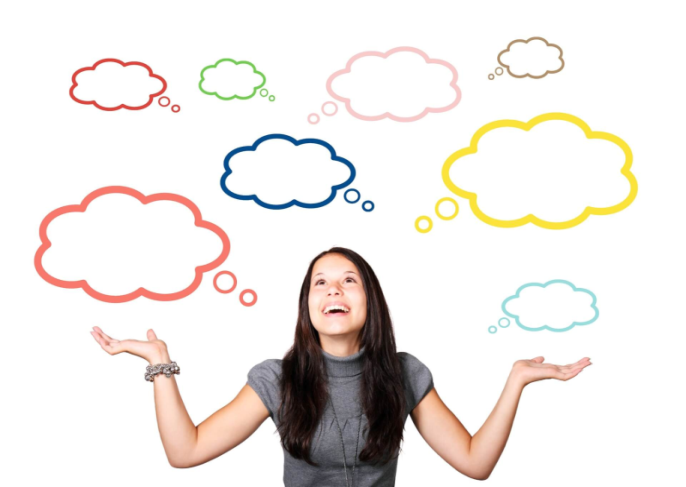 Тема проекта: «Экзаменационный стресс: миф или реальность?»
Руководитель проекта:Соловьёва Ирина Николаевна,учитель русского языка и литературы
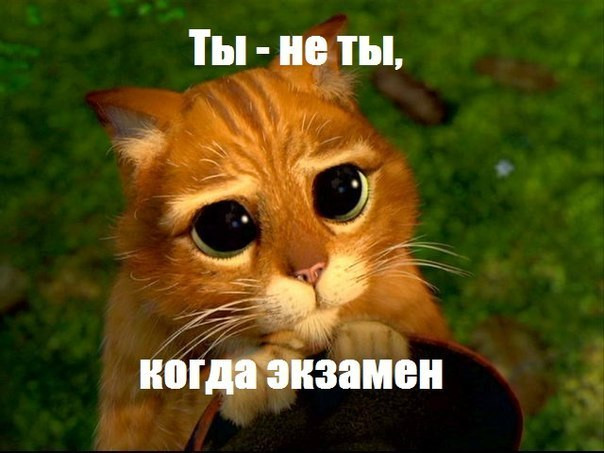 Цель: выявить, испытывают ли экзаменационный стресс учащиеся 9-х классов.
Гипотеза: можно предположить, что многие учащиеся 9-х классов подвержены влиянию экзаменационного стресса.
Тема проекта "Православные праздники и духовные традиции нашего Отечества"
Руководитель проекта: Ворошилова Марина Александровна
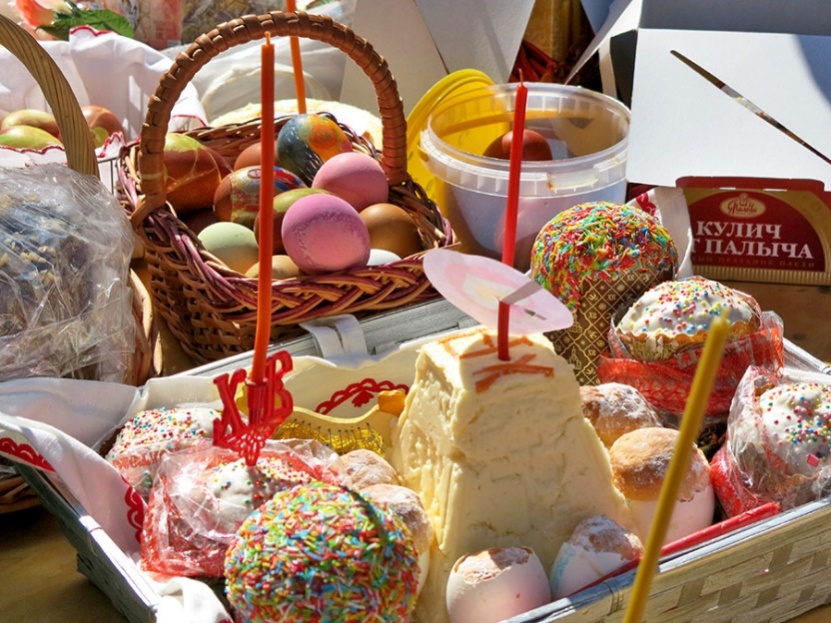 Цель:Изучение влияния богатого наследия культурных традиций русского народа на современного человека.Задачи исследования:1. Изучить историю и традиции православных праздников в источниках информации2. Раскрыть особенности православных праздников, их воспитательные ценности
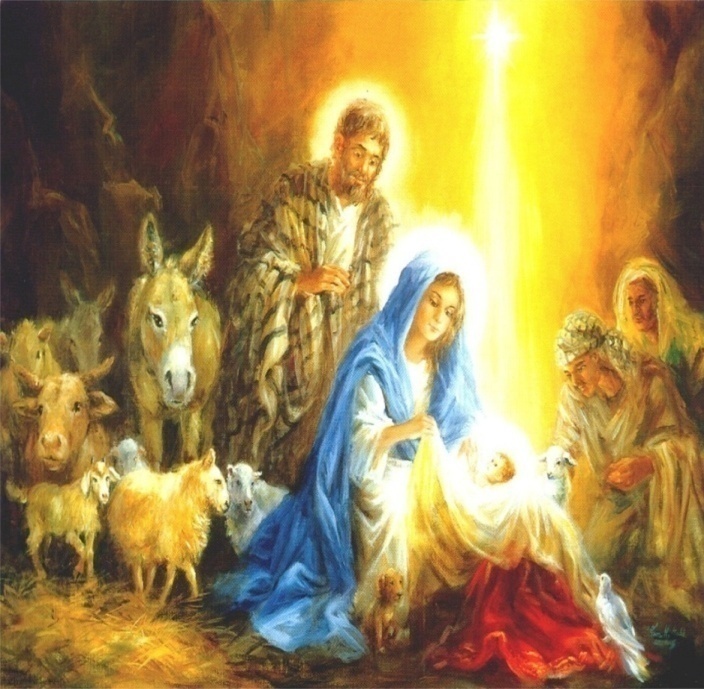 Информационное общество и эволюция человеческих потребностей
Руководитель проекта: Ворошилова Марина Александровна
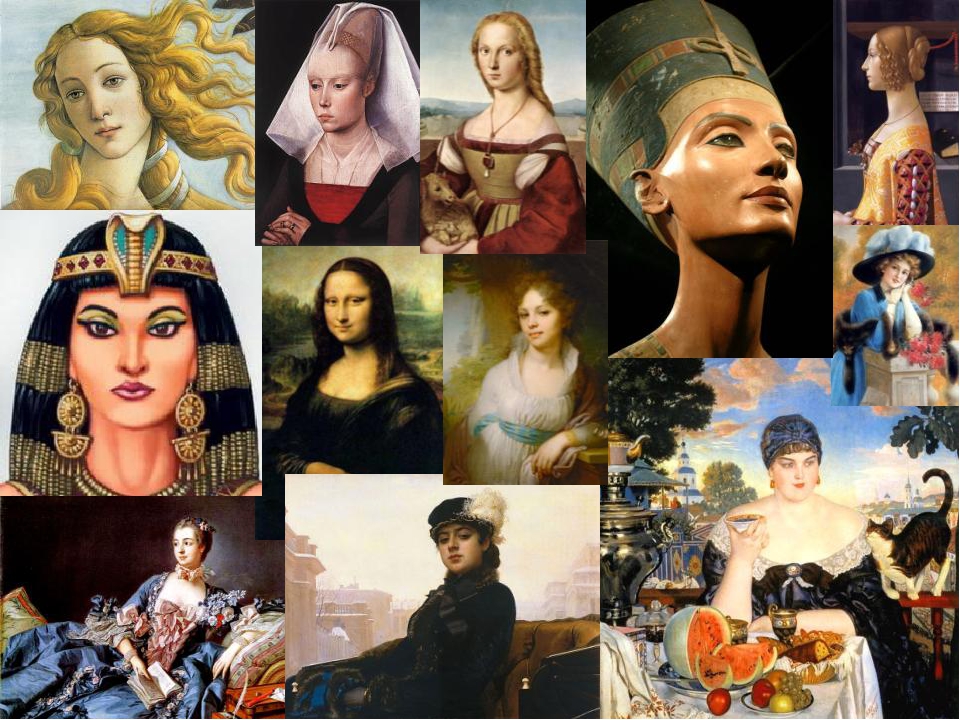 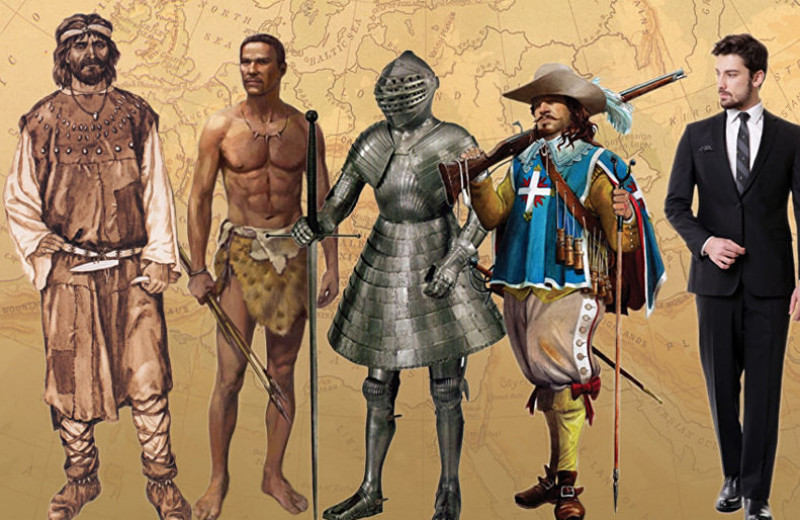 Цель: рассмотреть различия потребностей людей разных исторических эпох. 
Задачи: 
 1. Изучить потребности человека в разное историческое время. 
2. Проследить путь развития потребностей человека в разные исторические эпохи. 
3. Выявить негативные последствия потребностей человека на разных этапах развития общества.
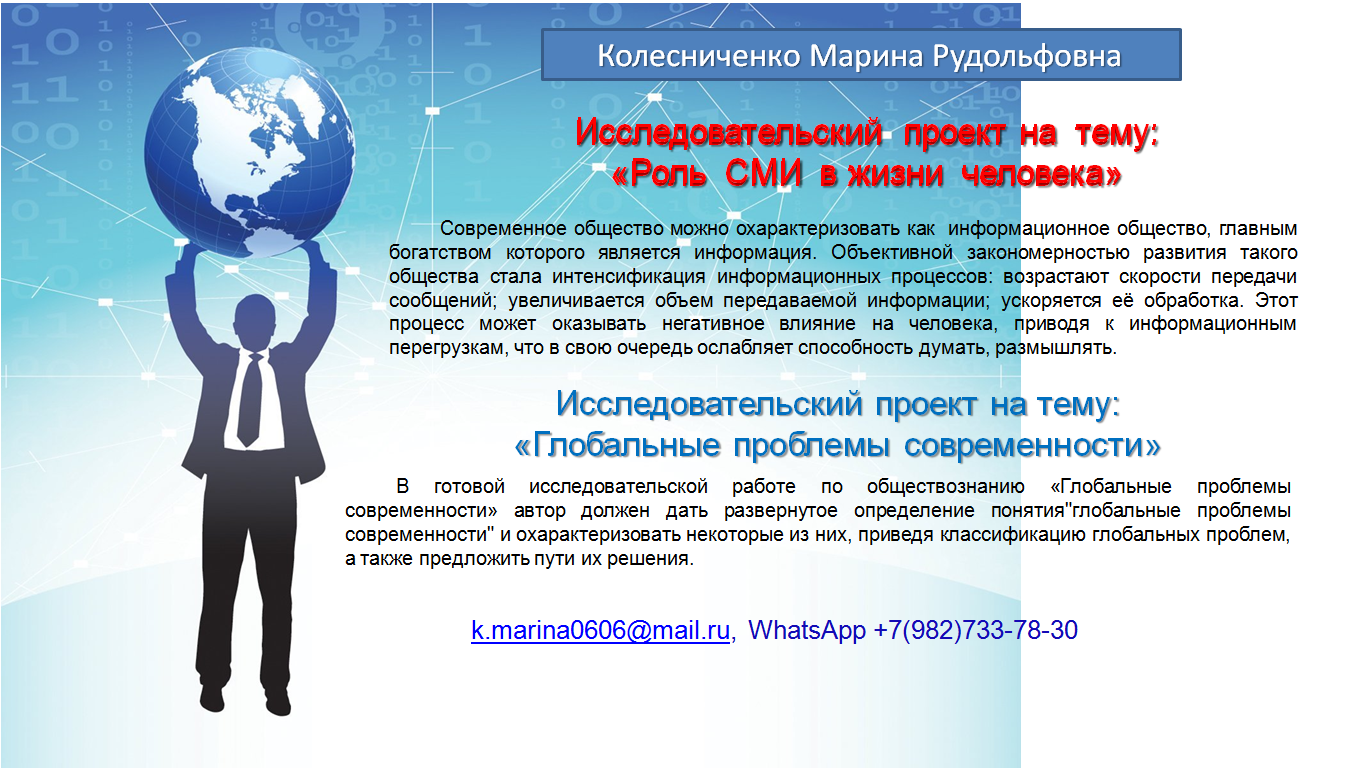 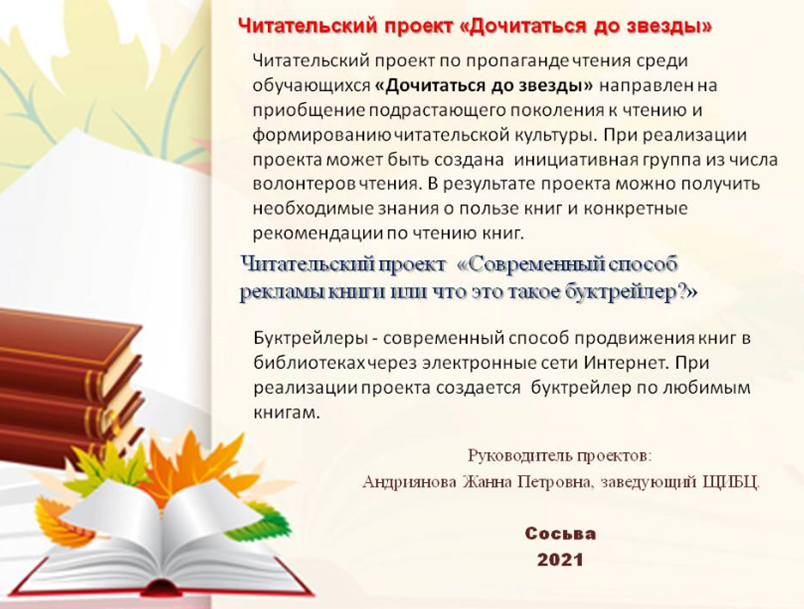 Попкова Татьяна Степановна,учитель русского языка и литературы
ТЕМЫ ИП
Тема 1.
Как влияют социальные сети на язык
Тема 2
Использование односоставных предложений в лирических произведениях А.С. Пушкина
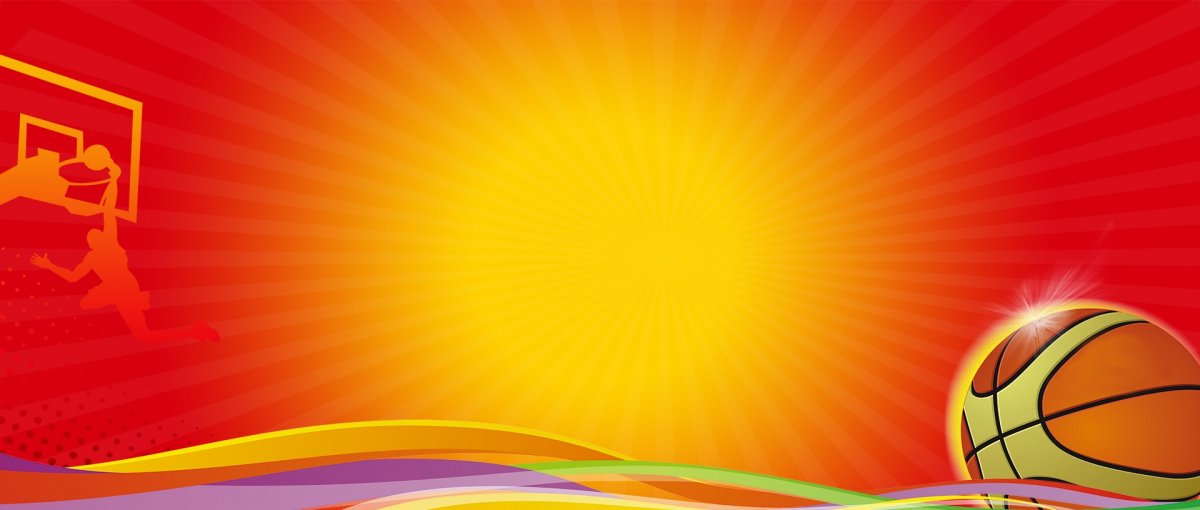 Рычков Илья АлександровичOblomov.sanya@yandex.ru WhatsApp +79530422232
В настоящее время со стороны общества возрастают требования к состоянию здоровья и физической культуры личности. В то же время, по данным Министерства здравоохранения, до 90% школьников имеют те или иные отклонения в состоянии здоровья. В этой связи особое значение приобретает работа  по формированию потребности в регулярных занятиях физкультурой и спортом с целью поддержания высокого уровня работоспособности и ведения здорового образа жизни. 
       Темы индивидуальных проектов
1. Формирование ценностных ориентации школьников на физическую культуру и спорт.
2. Роль физической культуры и спорта в духовном воспитании личности.
Темы проектов
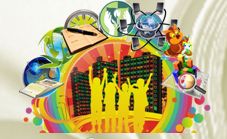 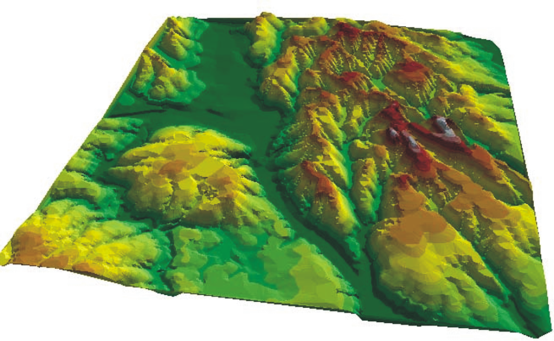 В проекте будут созданы 
3D-модели материков при 
помощи программы
ArcWiev.
Географические 
информационные 
системы при 
создании карт материков.
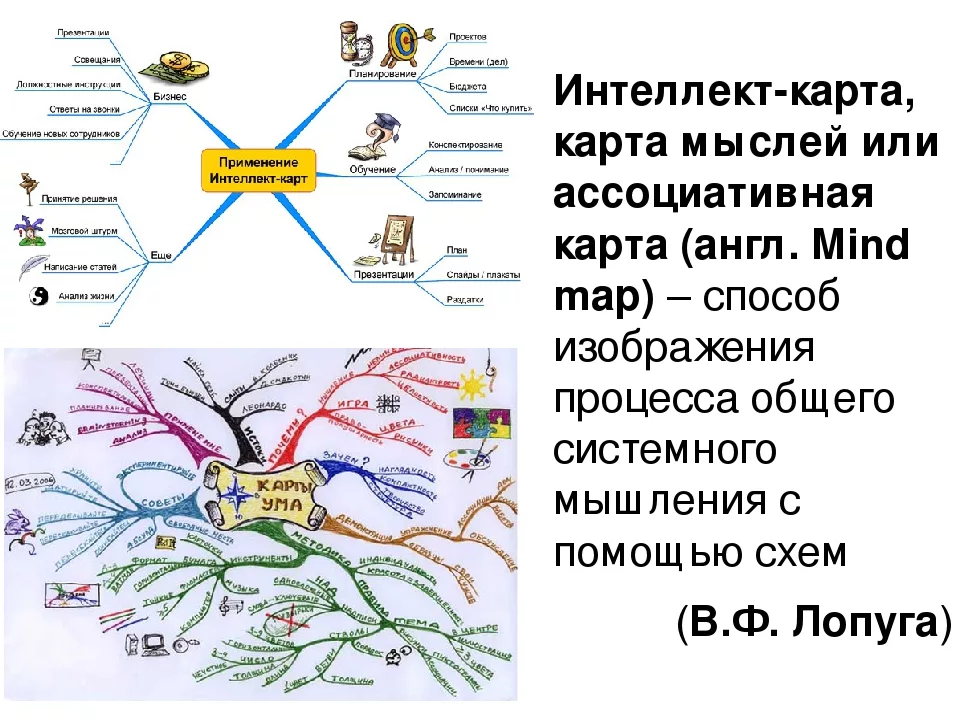 Рассмотреть возможность 
создания объектов для 
туризма в нашем поселке.
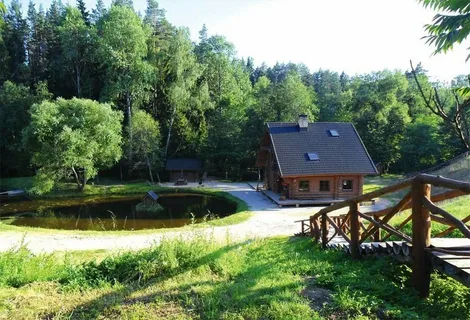 2. Возможность развития 
экологического туризма 
в нашем поселке.
Научиться создавать 
интеллект-карты, которые 
помогут в массе информации 
отобрать нужное, будут 
способствовать саморазвитию 
и самосовершествованию 
учеников.
3. Интеллект-карта как 
способ систематизации 
материала.
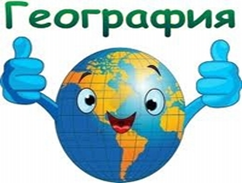 Руководитель проектов: Волкова Яна Владимировна, тел.: 89506589390, e-mail: yana-volkova-84@inbox.ru
Исследовательский проект по географии«Миграционный портрет моей семьи»
Цель: Выявить степень миграционной подвижности членов семей учащихся класса.
Работа над проектом включает в себя изучение типов миграций, опрос членов семьи о местах их рождения и переездах в течение жизни.
Данные опроса оформляются  на контурной карте. 
Светлана Сергеевна Останина 
WhatsApp +79089101965
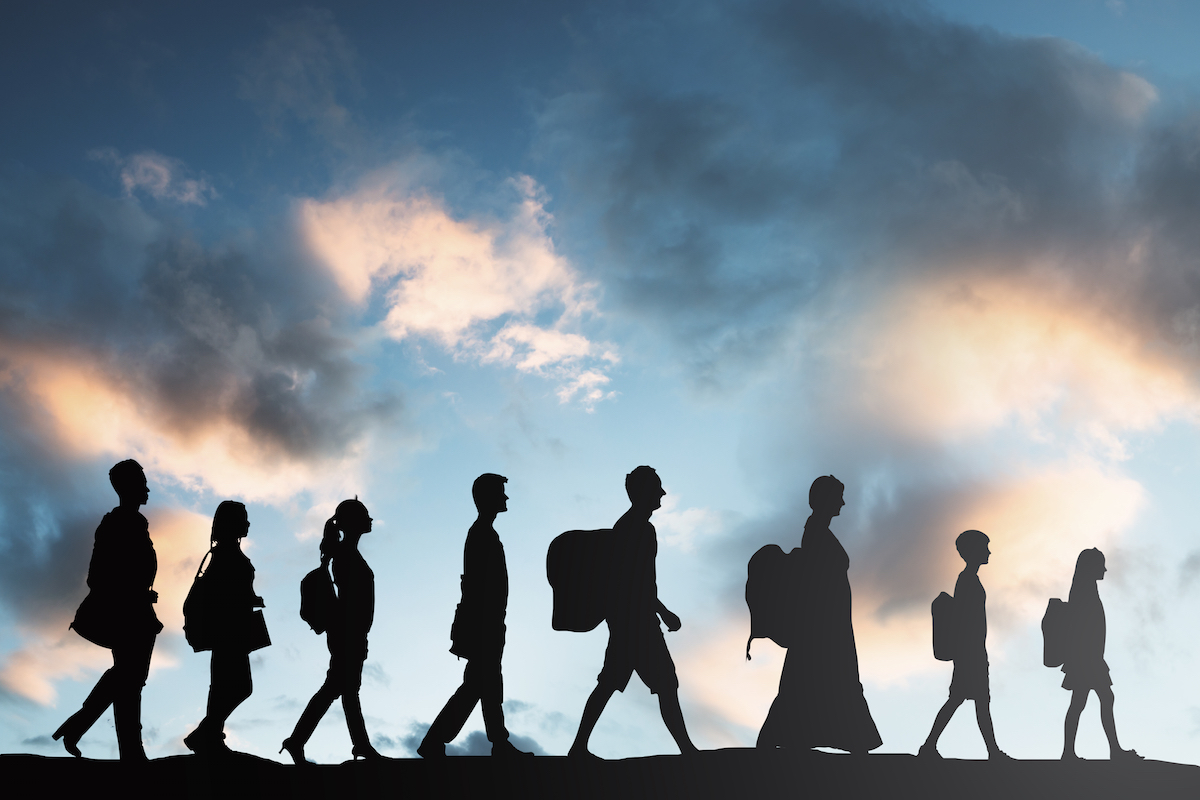 Исследовательский проект по географии«Виртуальная экскурсия по поселку Сосьва»
Цель:  создание виртуальной экскурсии по родному поселку.
Работа над проектом включает в себя изучение географического  положения,  истории поселка, его достопримечательностей. 
В ходе работы над проектом создается видеролик «Виртуальная экскурсия по поселку Сосьва»

Светлана Сергеевна Останина 
WhatsApp +79089101965
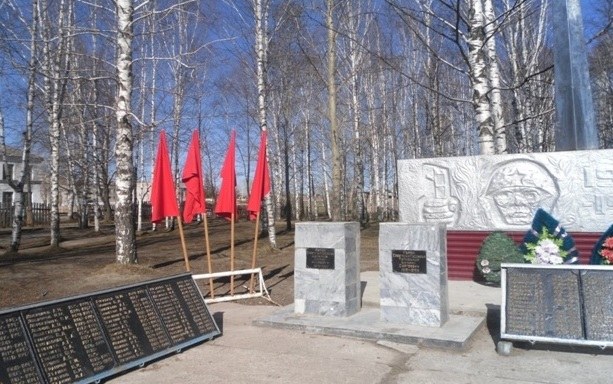 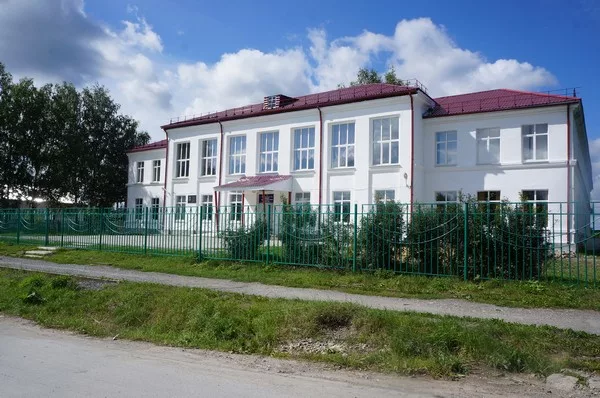 Исследовательский проект по географии«География продуктов питания моей семьи»
Цель: исследовать географию продуктов питания моей семьи.
Работа над проектом включает в себя 
 исследование  и анализ основных направлений поступления продовольственных товаров на наш стол.
Результат работы – построение  картосхемы поступления продовольственных товаров в поселок Сосьва.
Светлана Сергеевна Останина 
WhatsApp +79089101965
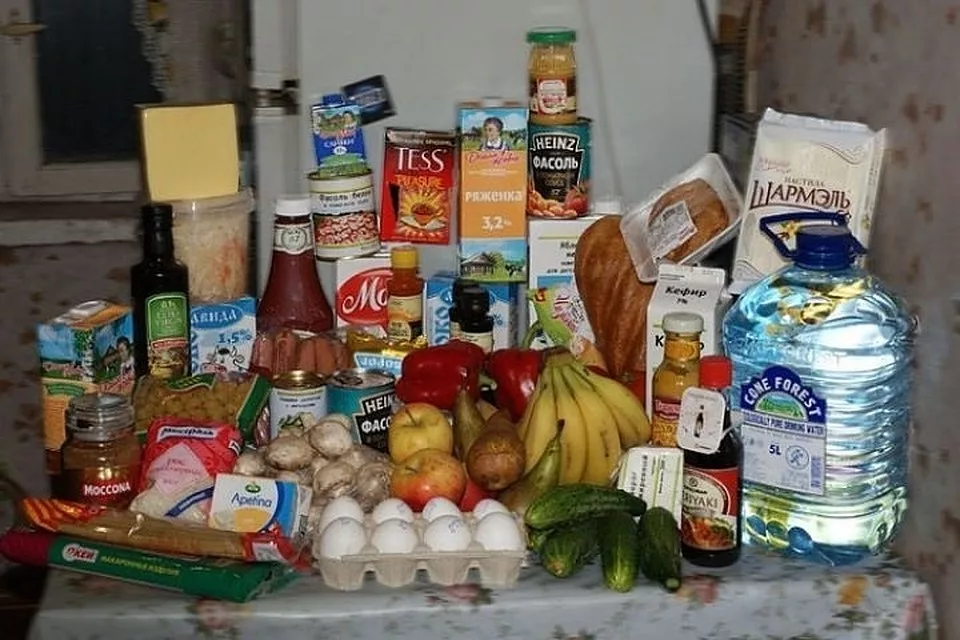 Исследовательский проект на тему «Лист Мёбиуса»
Многие слышали, что такое лента (лист) Мёбиуса. 
   	Тем, кто ещё не знаком с удивительным листом, который  относится к «математическим неожиданностям»,  предлагаю  провести исследование и окунуться в светлое чувство познания. 
Савиных Т.В.- учитель математики электронный адрес veniaminovna2021@mail.ru
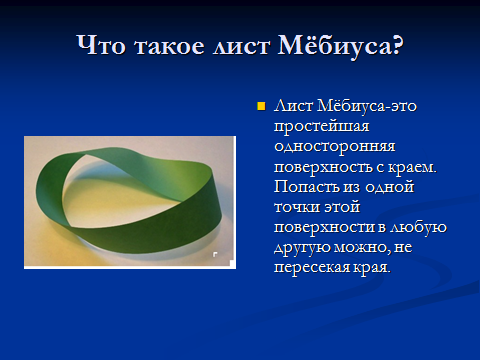 Исследовательский проект на тему «Логарифмическая  спираль- интересный феномен, который можно найти во многих сферах жизни»
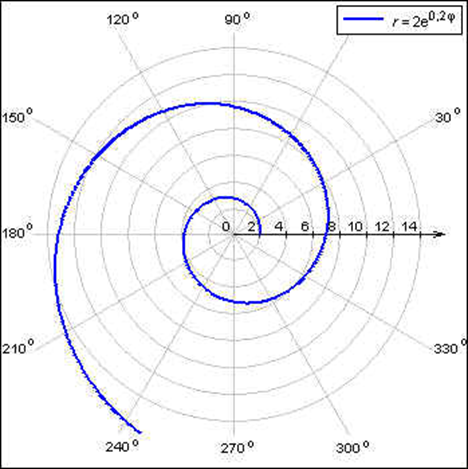 В школьном курсе логарифм изучается опосредованно, используется только для решения уравнений и неравенств. К сожалению, не даётся полная информация о широте его применения. Но по мере углубления в изучение логарифма открывается его широкое проникновение в различные спектры жизни.
Савиных Т.В.- учитель математики электронный адрес
veniaminovna2021@mail.ru
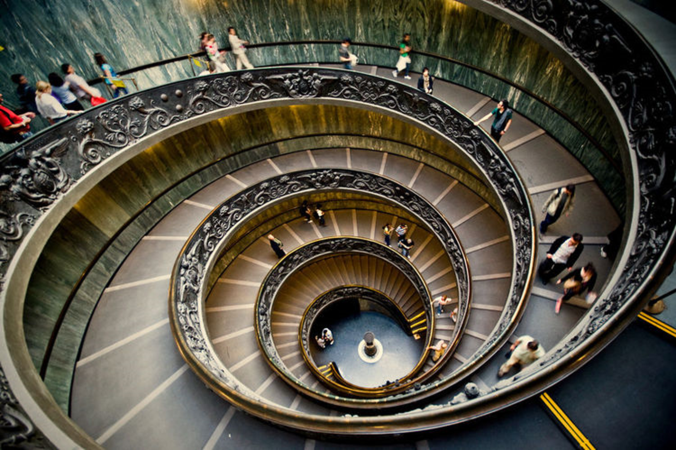 Математика в годы Великой Отечественной войны
Роль науки математики в научных изобретениях для армии; личный вклад математиков, внесенный в Победу советского народа в Великой Отечественной войне.

Учитель математики: Ворошилова О.Б. тел:+79041755155
Теория вероятности и её применение
Теоретические сведения о теории вероятности, а также практическое применения данной теории


Учитель математики: Ворошилова О.Б.
тел: +79041755155
Выгодно ли держать корову?
Исследовательский проект по математике "Выгодно ли  держать корову?" Насколько выгодно держать корову сельским жителям и выгодно ли это вообще


Учитель математики: Ворошилова О.Б.
тел: +79041755155
Исследовательская  работа  на  тему:«Значение питьевой и минеральной воды в жизни человека.»
Цель: исследовать  состав  питьевой  воды  в источниках п. Сосьва и  минеральных  источников  в окрестностях нашего посёлка.
Руководитель: Ушакова Н.П., учитель химии, биологии
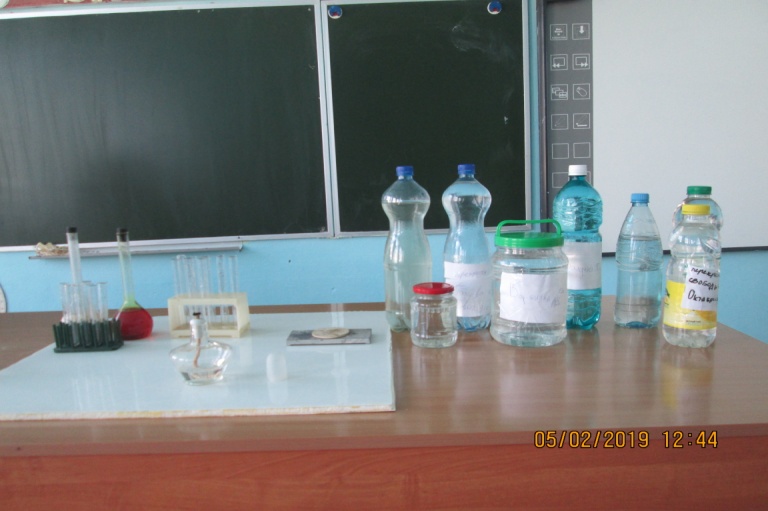 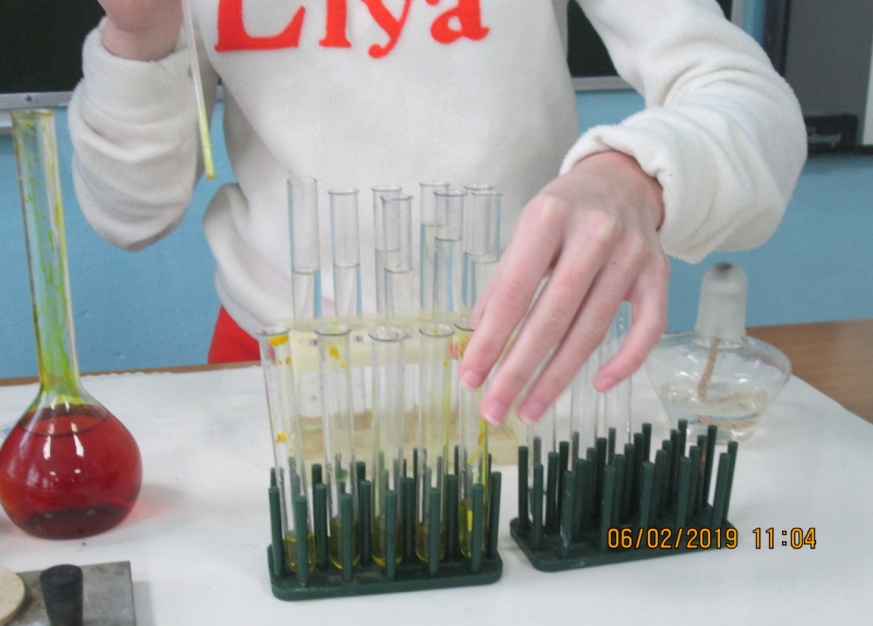